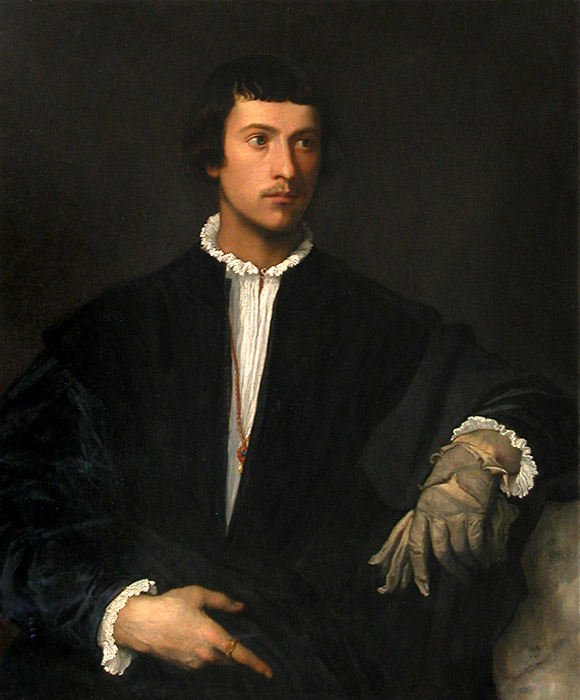 L’UOMO DAL GUANTO
TIZIANO
CARATTERISTICHE
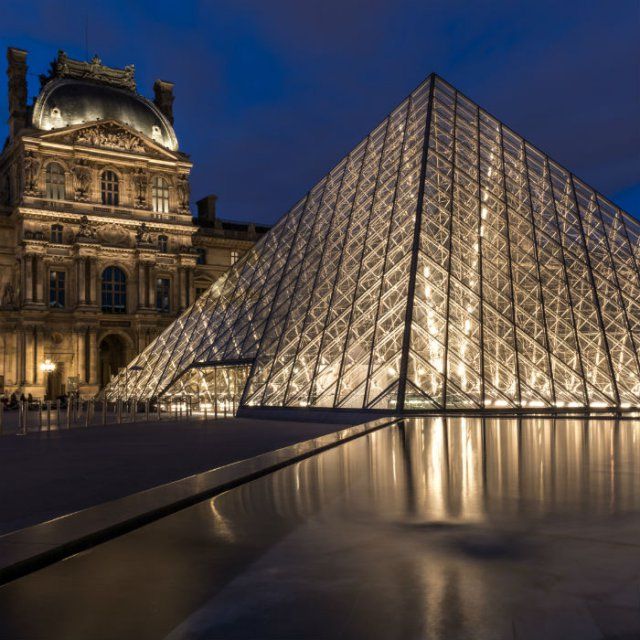 AUTORE : Tiziano
DATA: 1523 circa
TECNICA: Olio sur tela
DIMENSIONI: 100x89cm
UBICAZIONE: Louvre, Parigi
COLORI: Caldi e neutri, scuri
CORPO
L’uomo è seduto di fronte ma il suo viso è di tre quarti.

Il suo viso è ovale, il suo naso è allungato e il sua bocca e i suoi occhi sono piccoli.

I suoi capelli sono 
    corti e neri.
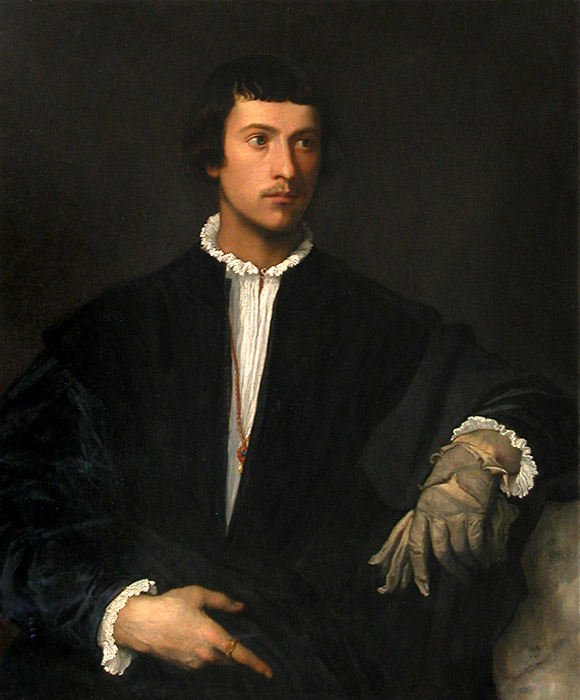 VESTITI
Un cappotto di velluto
una camicia bianca
un solo guanto
una collana e un anello d’oro
CONFRONTO
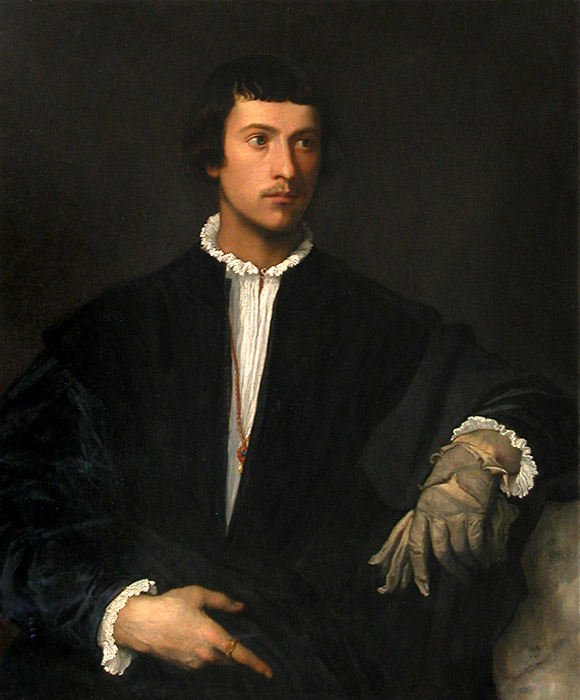 AUTORE: Bernardino Licinio

DATA: Sedicesimo secolo

COLORI: Caldi e scuri
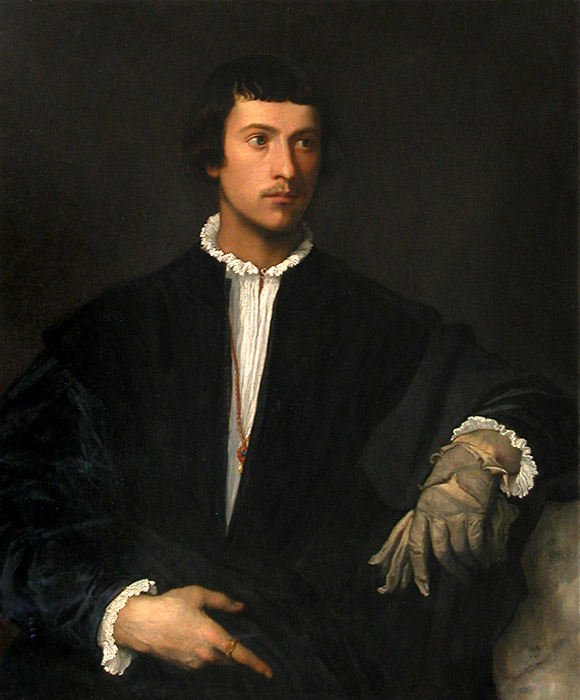 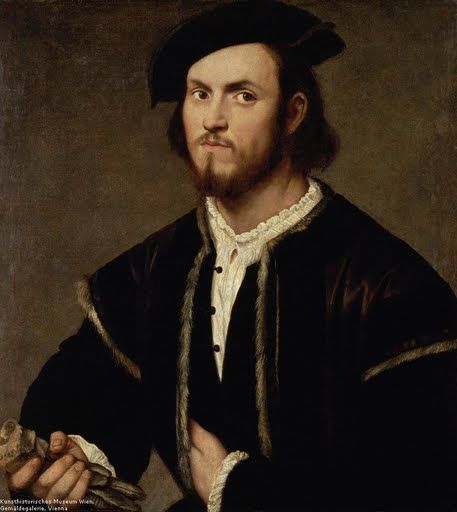 L’uomo di destra ha più barba dell’uomo di sinistra.

 Il ritratto di Licino è meno bello del ritratto di Tiziano.

L’uomo a sinistra ha un guanto così come l’uomo a destra.

L’uomo di destra ha un cappello invece l’uomo di sinistra non ha un cappello.
Yasmine BELLILA